Name
1.8
Stakeholders and Ethics
Key Questions

4cm
Notes
Diagrams
Explanations

13cm
Summary of the lesson

6 lines
Lesson Objective:
Who are the main stakeholders and how are they affected by ethics?

Success Criteria:
I can explain who the main stakeholders are in a given technology scenario.

I can explain what ethics are and how they can affect different stakeholders.
Stakeholders
A person who may be involved either directly, or indirectly with an issue/problem
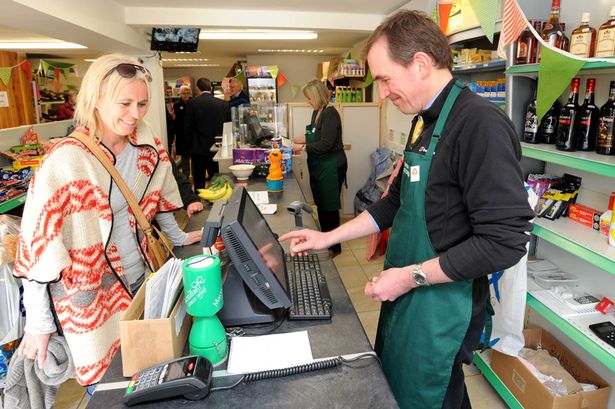 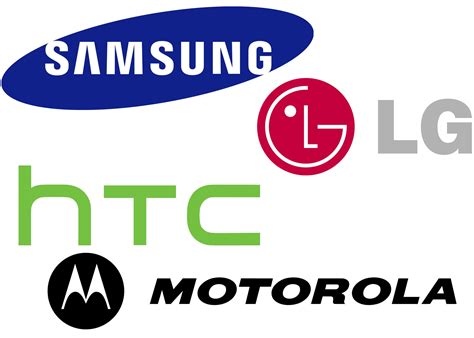 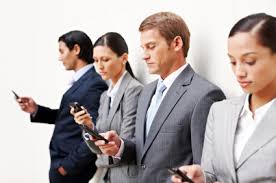 Ethical
“In accordance with principles of conduct that are considered correct, especially those of a given profession”

In other words these are ‘rules’ that are not necessarily laws.
Ethical issues
A company decides to install a range of computer software and hardware that would make most of its workforce unemployed
A computing teacher cheats and gives all of his class an 7-9 in their controlled assessment
Mark Zuckerburg decides to start charging Facebook users to use the site
Guided Exam Practice
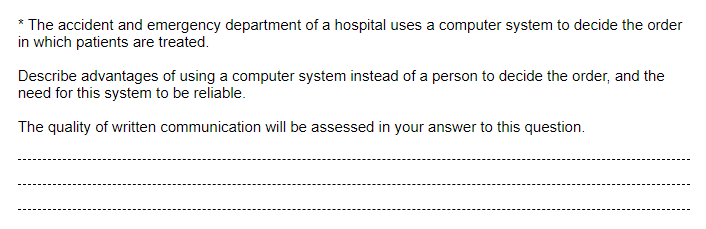 Exam Practice
(4)
Lesson Objective:
How can we prevent a system being attacked?

Success Criteria:
I can explain at least four of the specific preventions that can be put in place to protect a system.

I can link these preventions to specific types of attack.
Name
1.8
8 Mark Questions
Key Questions

4cm
Notes
Diagrams
Explanations

13cm
Summary of the lesson

6 lines
Lesson Objective:
How can I guarantee getting full marks on an 8 mark question?

Success Criteria:
I can recall the planning structure for an 8 mark question.

I can recall ethical, legal, cultural, environmental and privacy issues to use in this structure.
[Speaker Notes: https://www.youtube.com/watch?v=d4Fi091jy9c]
8 Mark Question Structure
This is a description of the topic you have been given.
Discuss the impact of this topic.
You may wish to consider the impact on:
Area 1
Area 2
Area 3
Etc……
Exam Practice – 8 marks
Virtual reality is a current trend in Computer Science which is becoming increasingly popular.

Discuss the impact of increased use of virtual reality.  In your answer you might consider the impact on:
Stakeholders
Technology 
Ethical issues
Legal issues 
(8)
…………………………………………………………………………………………………….
…………………………………………………………………………………………………….
…………………………………………………………………………………………………….
…………………………………………………………………………………………………….
[Speaker Notes: https://www.forbes.com/sites/robertadams/2017/01/10/10-powerful-examples-of-artificial-intelligence-in-use-today/2/#532e10713c8b]
Marking
Mark Band 3 (6-8 marks)Thorough knowledge and understandingEvidence/examples will be explicitly relevant to the explanation.Weighs up both sides of the discussion

Mark Band (3-5 marks)Reasonable knowledge and understanding (although one or two opportunities are missed)Evidence/examples are for the most part relevant to the explanation.
There is a reasonable attempt to discuss the impact on most areas
[Speaker Notes: https://www.forbes.com/sites/robertadams/2017/01/10/10-powerful-examples-of-artificial-intelligence-in-use-today/2/#532e10713c8b]
8 Mark Question Structure
Exam Practice – 8 marks
Virtual reality is a current trend in Computer Science which is becoming increasingly popular.

Discuss the impact of increased use of virtual reality.  In your answer you might consider the impact on:
Stakeholders
Technology 
Ethical issues
Legal issues 
(8)
…………………………………………………………………………………………………….
…………………………………………………………………………………………………….
…………………………………………………………………………………………………….
…………………………………………………………………………………………………….
[Speaker Notes: https://www.forbes.com/sites/robertadams/2017/01/10/10-powerful-examples-of-artificial-intelligence-in-use-today/2/#532e10713c8b]
Marking
Mark Band 3 (6-8 marks)Thorough knowledge and understandingEvidence/examples will be explicitly relevant to the explanation.Weighs up both sides of the discussion

Mark Band (3-5 marks)Reasonable knowledge and understanding (although one or two opportunities are missed)Evidence/examples are for the most part relevant to the explanation.
There is a reasonable attempt to discuss the impact on most areas
[Speaker Notes: https://www.forbes.com/sites/robertadams/2017/01/10/10-powerful-examples-of-artificial-intelligence-in-use-today/2/#532e10713c8b]
Exam Practice – 8 marks
Artificial Intelligence is a current trend in Computer Science which is becoming increasingly popular.

Discuss the impact of increased use of Artificial Intelligence.  In your answer you might consider the impact on:

Stakeholders
Privacy issues 
Environmental issues
Legal issues 

(8)
…………………………………………………………………………………………………….
…………………………………………………………………………………………………….
…………………………………………………………………………………………………….
…………………………………………………………………………………………………….
[Speaker Notes: https://www.wareable.com/wareable50/best-wearable-tech-2017]
Lesson Objective:
How can I guarantee getting full marks on an 8 mark question?

Success Criteria:
I can recall the planning structure for an 8 mark question.

I can recall ethical, legal, cultural, environmental and privacy issues to use in this structure.
[Speaker Notes: https://www.youtube.com/watch?v=d4Fi091jy9c]